An Ghaeilge sa saol mór	        Réamhobair 1
Bí ag obair leis an duine in aice leat agus scríobhaigí liosta de na háiteanna ar fad a mbeadh Gaeilge á labhairt i gcathracha na hÉireann, dar libh:

				____________________
				____________________
				____________________
				____________________



Scríobhaigí liosta anois do na háiteanna ar fad sna coláistí tríú leibhéal a mbeadh Gaeilge á labhairt:

	____________________
	____________________
	____________________
	____________________
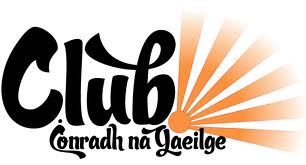 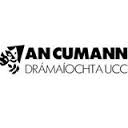 An Ghaeilge sa saol mór	        Réamhobair 2
Féach ar na ráitis seo thíos. Scríobh an uimhir a léiríonn cé chomh fíor is atá gach ráiteas fút féin sna boscaí in aice le gach abairt. 

Eochair: 
1 = Fíor	
2 = Fíor go pointe
3 = Braitheann sé, níl mé cinnte, anois is arís
4 = Go fíorannamh
5 = Bréagach
Labhróidh mé Gaeilge le mo theaghlach / mo thuismitheoirí tar éis dom an baile a fhágáil.
Labhróidh mé Gaeilge leis na daoine atá ag freastal ar an gcúrsa céanna liom.
Beidh mé i mo bhall de chumann éigin a bhfuil baint aige leis an nGaeilge.
Labhróidh mé Gaeilge leis na daoine a oibríonn sna siopaí agus sna bialanna timpeall. 
Labhróidh mé leis na daoine a mbeidh mé ag roinnt tí leo.
Déanfaidh mé iarracht cairde nua a dhéanamh a bhfuil Gaeilge acu. 
Labhróidh mé Gaeilge leis na cairde a bhí agam ar an meánscoil nuair a fhillfidh mé ar an mbaile don deireadh seachtaine.
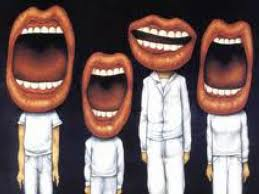 An Ghaeilge sa saol mór	        Réamhobair 3
Féach ar na slite ar fad atá ann i nGaeilge chun a rá nach bhfuil tú sásta le rud nó go gcuireann rud isteach ort. 

Tá an ghráin agam air
Cuireann sé as dom
Bím ar buille / ar mire nuair a …
Cuireann sé isteach orm
Is fuath liom é / Is beag orm é
Goilleann sé orm
Cuireann sé ar daoraí / le craobhacha mé
An bhfuil aon cheann de na frásaí thuas níos boige ná na cinn eile, cad iad? Cuir na habairtí in ord déine. 

An bhfuil aon slí eile ar eolas agatsa chun a rá go bhfuil tú ar mire faoi rud?

Cén chanúint lena mbaineann na frásaí thuas?
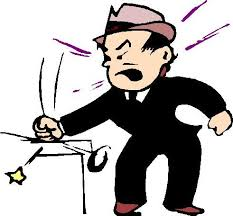 An Ghaeilge sa saol mór	             Éisteacht
Éist le hAnna agus le Clíodhna anois agus freagair na ceisteanna. 

Cad a bheidh á staidéar ag Anna agus í ar an ollscoil?

Cad a deir Anna faoin nGaeilge san ollscoil?

Cad a chuireann isteach ar Chlíodhna faoin mbaile a fhágáil?

Luann Clíodhna fadhb amháin a shamhlaíonn sí a bheidh aici i mBaile Átha Cliath, cad é?

An ndéanfaidh Clíodhna iarracht mhór casadh le daoine eile le Gaeilge?
An Ghaeilge sa saol mór	             Iarphlé 1
Conas a bheidh an Ghaeilge ina buntáiste duit féin agus tú ag fágáil an bhaile an bhliain seo chugainn? Déan plé ar an gceist sin leis na daoine eile i do ghrúpa. Bíodh na pointí seo san áireamh agaibh agus sibh ag plé na ceiste.
An Ghaeilge sa saol mór	           Amhráin 1
Bhí mise i ngrá le cailín tráth 
Cailín a bhris mo chroí 
An cailín ab áille ag siúl na sráide 
A leithéidí ní fhaca tú riamh 
Agus bheimis pósta agus sásta inniu 
Bheadh páistí ar fud an tí 
Ag Gaeilgeoireacht ó dhubh go dubh 
Murach a cuid gramadaí. 
Ó mura bhfuil an tuiseal ginideach agat 
Agus slacht ar do chuid 'h'eannaí 
Níl suim dá laghad agam ionat 
Mar is cinnte go mbrisfidh tú mo chroí 
Ach más Gaeilgeoir snasta blasta thú 
Is má thuigeann tú cúrsaí gramadaí 
Tar trasna na páirce móire chugam 
Táim anseo i dtóin an tí. 
Táim ag siúl an bhóthair uaignigh seo 
Le fada fada an lá 
Ag cuartú na mná gaelaí i ngach aon áit 
Ach faraor, níl sí le fáil 
Bean atá tugtha don tuiseal tabharthach 
Bean a thuigeann na díochlaontaí 
Bean a rachadh chun na leapan liom 
Le Graiméar na mBráithre Críostaí
Ag Ghaeilge sa saol mór		Amhráin 2
Óra mura bhfuil an tuiseal ginideach agat 
Agus slacht ar do chuid 'h'eannaí 
Níl suim dá laghad agam ionat 
Mar is cinnte go mbrisfidh tú mo chroí 
Ach más Gaeilgeoir snasta blasta thú 
Is má thuigeann tú cúrsaí gramadaí 
Tar trasna na sráide caoile chugam 
Táim anseo i dtóin an tí.

Mar sin más tú an cailín seo 
Is má tá tú i do shaineolaí 
Ar rangabháil na deacrachta 
Gan trácht ar na tréaniolraí 
Má bhaineann tú pléisiúr as na cosain chaola 
Más maith leat an briathar saor 
Tar liomsa a stóirín nó go n-éalóidh muid le chéile 
Ach ar dtús, scrúdú beag gramadaí. 
Óra mura bhfuil an tuiseal ginideach agat 
Agus slacht ar do chuid 'h'eannaí 
Níl suim dá laghad agam ionat 
Mar is cinnte go mbrisfidh tú mo chroí 
Ach más Gaeilgeoir snasta blasta thú 
Is má thuigeann tú cúrsaí gramadaí
An Ghaeilge sa saol mór		Amhráin 3
Tar trasna na páirce móire chugam 
Tar trasna na sráide caoile chugam 
Tar trasna na leabharlainne ciúine chugam 
Tar trasna na farraige gairbhe chugam 
Tar trasna na carraige duibhe chugam 
Tar trasna na líomanáide báine chugam 
Táim anseo i dtóin an tí. 
Bheimis pósta agus sásta inniu 
Bheadh páistí ar fud an tí 
Ag Gaeilgeoireacht ó dhubh go dubh 
Murach a cuid gramadaí. 

Tasc
Cuir líne faoi gach ainmfhocal atá sa tuiseal ginideach.

Cuir ciorcal timpeall gach aidiacht atá sa tuiseal ginideach. 
 
Plé 
Ar mhaith leat féin duine le Gaeilge a phósadh agus páiste a thógáil le Gaeilge? Cén fáth?
An Ghaeilge sa saol mór		  Iarphlé 2
Geandáil Ghasta
Tá seans maith ann go bhfreastalóidh tú ar chóisir ‘Geandáil Ghasta’ agus tú i do mhac léinn. Bíonn ort siúl timpeall an tseomra ag déanamh comhrá ar feadh nóiméad amháin le daoine éagsúla. Ag deireadh na hoíche roghnaíonn tú an duine ar mhaith leat buaileadh leis arís, bunaithe ar na comhráite a bhí agaibh. 

Ar ndóigh, níl tú ag cuardach do ghrá geal anseo sa rang inniu, ach bain triail as an ngníomhaíocht seo chun cleachtadh a dhéanamh ar an gcineál sin imeachta. 

Siúl timpeall an ranga agus labhair le daoine éagsúla faoi na topaicí áirithe seo ar feadh nóiméad amháin.